BREAKFAST MENU
LUNCH MENUWEEK 1
LUNCH MENUWEEK 2
LUNCH MENUWEEK 3
SUPPER MENUWEEK 1
SUPPER MENUWEEK 2
SUPPER MENUWEEK 3
Salad bar menu
Choices of 5 everyday 
Green bean, lemon and thyme vinaigrette
Salad Niçoise
Mexican 4 bean salad with lime and coriander
Moroccan style couscous with pomegranate 
Asian slaw with pickled vegetables
Roast mix peppers with green pesto
Pickle red cabbage
Chunky dice avocado with fresh coriander and red chillies
Rosemary roasted squash and field mushroom salad
Celeriac coleslaw
Waldorf salad (nut free)
Butterbean, quinoa and roasted butternut squash
Roasted beetroot salad with goat’s cheese
Pasta salad - fresh pasta tossed with red peppers and basil or green pesto
Potato salad – with shallots and a vinaigrette or mayonnaise and chive dressing
Slice fennel with lemon juice vinaigrette
Tabbouleh salad: crack wheat, cucumber, fresh mint, and lemon juice, small diced peppers, lot of chopped parsley, chopped tom

Everyday choices x 6
Mixed green salad leaves
Chopped tomato - garnished with chopped chives
Diced cucumber - garnished with chopped parsley
Coleslaw - shredded cabbage, onion & carrot in mayonnaise
Marinated mix olive 
Sweet corn
Julien of mix peppers -Carrot
Hummus
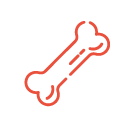 Proteins  
Choices of 3 everyday
Beetroot salad - beetroot garnished with spring onions or goat cheese
Chicken or bacon Caesar salad
Emerald broccoli & feta or stilton cheese salad
Grilled sweet potato and pancetta salad
Tuna salad: rice, red onions, parsley, green beans, red peppers
Avocado, tomato and feta salad - dressed with lemon juice, olive oil and seasoning
Rocket and parmesan salad - shaved parmesan, drizzled with olive oil and seasoning
Greek salad
Chicory and stilton with vinaigrette
Roast cauliflowers with goat cheese
Mozzarella pearls, with guacamole, cherry tomato basil
Boils eggs
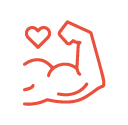 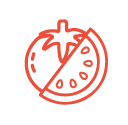 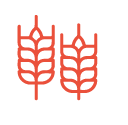 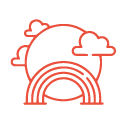